Eye of the Needle: United Kingdom Surveillance of Significant Occupational Exposures to Bloodborne Viruses in Healthcare Workers
December 2014
PHE publications gateway number: 2014357
[Speaker Notes: This slideset highlights significant occupational exposures among healthcare workers in England, Wales and Northern Ireland during the past ten years, 2004 to 2013. 

This slideset is accompanied by a report, an infographic summary and data tables. These outputs are available online. 
Accompanying documentation is available at - https://www.gov.uk/government/publications/bloodborne-viruses-eye-of-the-needle.]
Key findings (i)
Data submitted to the significant occupational exposures surveillance system between 2004 and 2013 indicates that:
4830 significant occupational exposures to a bloodborne virus (BBV) were reported among healthcare workers; the annual number of exposures increased from 373 in 2004 to 496 in 2013
of healthcare workers reporting a significant occupational exposure, half were exposed to hepatitis C (HCV), a third to HIV and one in ten to hepatitis B (HBV)
seven in ten (71%, 3396/4766) exposures involved a percutaneous needlestick injury, the majority of which were sharps injuries involving a hollowbore needle; the annual number of reported percutaneous injuries increased by 22% over the ten year period from 283 to 344 whereas mucocutaneous injuries increased by 61% from 90 to 145
two-thirds (65%, 2490/3816) of exposures occurred in wards, theatres and A&E; the annual number of exposures increased over time both in theatres and A&E but declined in wards
2
Eye of the Needle 2014: United Kingdom Surveillance of Significant Occupational Exposures to Bloodborne Viruses in Healthcare Workers
Key findings (ii)
four in five (81%, 3926/4830) injuries were sustained by doctors, nurses and healthcare assistants; among all occupational groups, two-thirds (65%, 2288/3494) of injuries occurred during a clinical procedure 
of healthcare workers exposed to HBV and for whom immunisation status was reported (data limited to 2009 to 2013), 96% (300/313) were known responders to the HBV vaccine; no HBV seroconversions have been reported
occupational exposures to HIV are well managed; 97% (580/598) of healthcare workers exposed to HIV who started post-exposure prophylaxis (PEP) did so within 72 hours of exposure; 89% (535) started PEP within 24 hours; no HIV seroconversions have been reported
nine HCV seroconversions following occupational exposure were reported in England, Wales and Northern Ireland; eight of the nine healthcare workers received antiviral therapy of whom seven are known to have achieved viral clearance
3
Eye of the Needle 2014: United Kingdom Surveillance of Significant Occupational Exposures to Bloodborne Viruses in Healthcare Workers
Objectives of the Significant Occupational Exposures Surveillance System
4
Eye of the Needle 2014: United Kingdom Surveillance of Significant Occupational Exposures to Bloodborne Viruses in Healthcare Workers
[Speaker Notes: Since 1997, Public Health England (previously the Health Protection Agency) has received reports of healthcare workers sustaining significant occupational exposures in healthcare settings in England, Wales and Northern Ireland. 

Reports are voluntarily submitted where healthcare workers have been exposed to blood or other high-risk body fluids. 

Reports are classified as significant occupational exposures and qualify for inclusion in the surveillance system when the following conditions are satisfied:
 1) incident involved a percutaneous injury (where the skin has been broken by a needle or other sharp object, or a human scratch or bite) and/or mucocutaneous exposure (where the mucous membranes (mouth, nose or eyes) or non-intact skin, have been contaminated)
 2) source patient was either known to be or thought to be hepatitis B surface antigen (HBsAg) (HBV), hepatitis C (HCV) (HCV antibody positive) and/or HIV positive (HIV antibody positive)

The term ‘source patient’ refers to a patient who is known or thought to be infected with a bloodborne virus and who has been involved in an incident in which a healthcare worker has sustained an injury.

Data is reported to 30 September 2014. The number of exposures may increase as further reports are received. Unless indicated otherwise, percentages and proportions are calculated on the basis of available data, therefore denominators change within the report.]
Number of reporting sites and initial reports of significant occupational exposures by geographical region, 2004-2013
1
1 Size of circle is proportional to number of reporting sites.
5
Eye of the Needle 2014: United Kingdom Surveillance of Significant Occupational Exposures to Bloodborne Viruses in Healthcare Workers
[Speaker Notes: Since 1997, when the surveillance system was introduced, 6864  significant occupational exposures have been reported. Of these exposures, 70% (4830) were reported between 2004 and 2013. 
 
Approximately one-third (34%, 1631) of the 4830 exposures reported between 2004 and 2013 were received from 36 healthcare sites in London. 

Outside of London, the greatest number of reports was received from the West Midlands (559) and the South West of England (549). 

In total, reports were received from 159 healthcare sites across England, Wales and Northern Ireland.]
Significant occupational exposures by bloodborne virus, 2004-2013
n=4296
n=310
6
Eye of the Needle 2014: United Kingdom Surveillance of Significant Occupational Exposures to Bloodborne Viruses in Healthcare Workers
[Speaker Notes: 54% (2314) involved a source patient known or thought to be HCV positive
30% (1270) involved an HIV positive source patient
9% (402) a HBV positive source patient

7% (310) of healthcare workers were exposed to a source patient known to be co-infected with two or all three of the BBVs. HIV/HCV co-infection was the most commonly reported co-infection among source patients.

The annual number of exposures increased from 373 in 2004 to 496 in 2013.

The largest percentage increase was observed among HBV infected patients.

The increase in exposures involving an HIV positive source patient coincides with a substantial increase in the number of people living with HIV in England, Wales and Northern Ireland.]
Significant occupational exposures by exposure type, 2004-20131
1 Figures apply to reports where type of exposure was reported; type of exposure was missing for 1.3% (64) of reports.
7
Eye of the Needle 2014: United Kingdom Surveillance of Significant Occupational Exposures to Bloodborne Viruses in Healthcare Workers
[Speaker Notes: Among all occupational groups, percutaneous injuries were the most frequently reported exposure route. 

The annual number of percutaneous injuries reported increased by 22% between 2004 and 2013, from 283 to 344. 

Although numbers are smaller, the percentage increase in reported mucocutaneous exposures greatly exceeds the corresponding increase in reported percutaneous injuries. Over the ten year period, the annual number of mucocutaneous exposures increased by 61%, from 90 to 145.

Between 2004 and 2013, the majority of injuries (41%) were sustained while working in a ward setting, however the percentage of exposures occurring on wards declined from 46% (148/321) in 2004 to 37% (110/294) in 2013. Meanwhile, the percentage of injuries sustained in community settings (including GP surgeries, prisons and ambulances) has declined from 7% (21/321) in 2004 to 3% (10/294) in 2013.

38% of injuries occurring in ward settings led to percutaneous exposures and 42% (476) to mucocutaneous exposures.]
Significant occupational exposures by occupational group, 2004-2013 (n=4830) 1
1The number of reports received as a percentage of all reports by occupational group for that year. Incidents where occupational group is unknown have been included. Date of exposure up to 31 December 2013. The number may rise as further reports are received.
2 Nurses and healthcare assistants include nurses, midwives and healthcare assistants and auxiliary nurses. 
3 Professions allied to medicine include paramedic or ambulance staff, phlebotomist, physiotherapist, mortuary technician, embalmer, operating department assistant, dialysis technician, laboratory worker, general technician and radiographer.
4 Ancillary staff include porters, security, domestic, housekeeping and clerical staff.
8
Eye of the Needle 2014: United Kingdom Surveillance of Significant Occupational Exposures to Bloodborne Viruses in Healthcare Workers
[Speaker Notes: All staff working in a healthcare or hospital environment and who provide clinical or domestic care are at risk of exposure to a BBV. Those performing exposure prone procedures are at an increased risk. 

42% of injuries reported were sustained by nurses and healthcare assistants and 41% by doctors. There has been little change in the number of reported exposures over time.

Under typical circumstances, ancillary staff do not provide direct clinical care to individuals, yet between 2004 and 2013, 1.5% (69) of significant occupational exposures were reported by this group. 

This evidence of ancillary staff experiencing significant occupational exposures highlights the need to provide safe working conditions for all staff working in healthcare settings.]
Significant occupational exposures by exposure type and occupational group, 2004-20131
1 The number of reports received as a percentage of all reports by occupational group for that year; date of exposure up to 31 December 2013. The number may rise as further reports are received. 2 Nurses and healthcare assistants include nurses, midwives and healthcare assistants and auxiliary nurses. 
3 Professions allied to medicine include paramedic or ambulance staff, phlebotomist, physiotherapist, mortuary technician, embalmer, operating department assistant, dialysis technician, laboratory worker, general technician and radiographer.
4 Ancillary staff include porters, security, domestic, housekeeping and clerical staff.
5 Mucocutaneous includes where the mucous membranes (mouth, nose or eyes) or non-intact skin (such as broken skin through cuts and abrasions or skin conditions) becomes contaminated.
6 Percutaneous includes where the skin has been broken by a needle or other sharp object, or a human scratch or bite.
9
Eye of the Needle 2014: United Kingdom Surveillance of Significant Occupational Exposures to Bloodborne Viruses in Healthcare Workers
[Speaker Notes: Between 2004 and 2013, the percentage of percutaneous injuries involving a hollowbore needle remained unchanged among nurses and healthcare assistants (2004: 73%, 78/107; 2013: 74%, 84/113) and declined among doctors (2004: 61%, 75/122; 2013: 52%, 77/148). 

Mucocutaneous exposures accounted for 31% (47/154) of reports among nurses and healthcare assistants in 2004, increasing to 40% (75/188) in 2013. Among doctors, the percentage of reports attributable to mucocutaneous exposure increased from 19% (28/150) in 2004 to 23% (43/191) in 2013.]
Significant occupational exposures by procedure phase, 2004-2013 (n=3494)
10
Eye of the Needle 2014: United Kingdom Surveillance of Significant Occupational Exposures to Bloodborne Viruses in Healthcare Workers
[Speaker Notes: The recent EU Directive states that safe working conditions must be created for healthcare workers to help reduce the risk of sharps injury. Safe working conditions include providing safety devices and appropriate training to staff performing clinical procedures. Several factors may contribute to a significant occupational exposure; these are referred to as contributory factors. Contributory factors may be healthcare worker related (for example, non-compliance with standard precautions), equipment related (for example, faulty equipment) or procedure related (for example, emergency procedure). 

Information about the use of safety devices and protective equipment was collected during the follow-up stage. This information is currently collected from 6 weeks after the date of injury. Completion of this variable is currently low. It is anticipated that as the use of safety devices becomes more widespread, reporting of safety device usage will increase. From this time, it will become possible to compare the risk of exposure among healthcare workers using protective equipment, safety devices and those using other devices.]
Significant occupational exposures by procedure phase and  occupational group, 2004-2013
n=1424                  n=90                    n=252                  n=1451                 n=168                    n=56
1 Professions allied to medicine include paramedic or ambulance staff, phlebotomist, physiotherapist, mortuary technician, embalmer, operating department assistant, dialysis technician, laboratory worker, general technician and radiographer.
2 Nurses and healthcare assistants include nurses, midwives and healthcare assistants and auxiliary nurses.
11
Eye of the Needle 2014: United Kingdom Surveillance of Significant Occupational Exposures to Bloodborne Viruses in Healthcare Workers
[Speaker Notes: Across all occupational groups, the majority of injuries occurred during a procedure.

Among dental professionals, the figure was lower, with only 52% (87/168) of injuries occurring during the procedure. Among dentists and dental nurses, 39% (66/168) of exposures occurred after the procedure but before disposal.]
Published and observed risk of bloodborne virus transmission among healthcare workers following a percutaneous injury1
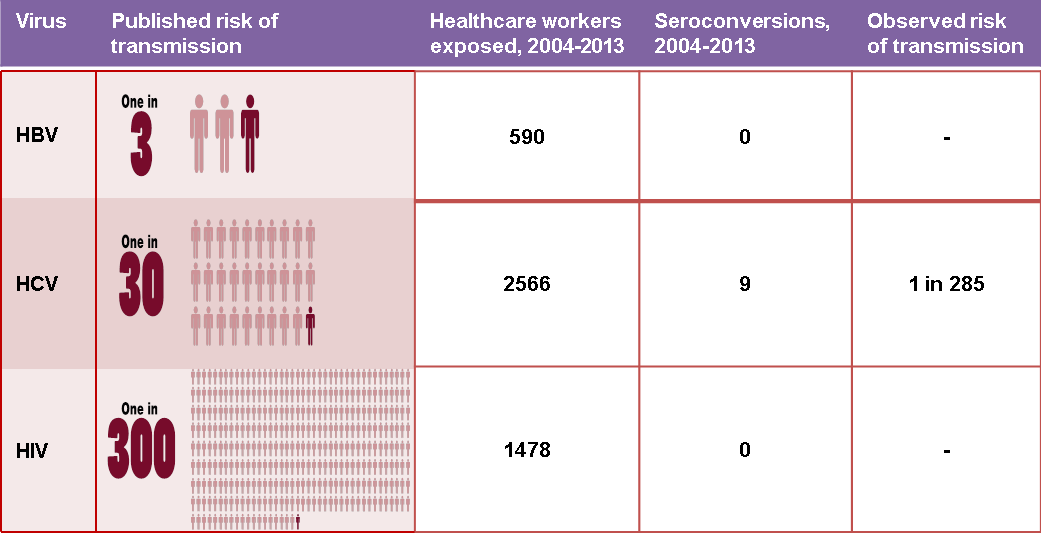 1 This figure includes data from England, Wales and Northern Ireland only.
12
Eye of the Needle 2014: United Kingdom Surveillance of Significant Occupational Exposures to Bloodborne Viruses in Healthcare Workers
[Speaker Notes: Based on data reported to the surveillance of significant occupational exposures system, the observed rates of BBV transmission following percutaneous injury are significantly lower than the published risk of transmission. 

This disparity is likely due to a combination of:
the success of the HBV immunisation programme among healthcare workers 
prevention and risk-reduction strategies implemented in the healthcare setting
effective clinical management of exposures
underreporting of exposures by healthcare workers and organisations may have led to the observed risk of seroconversion being underestimated

Mucocutaneous exposures carry a lower risk of BBV infection than percutaneous injuries. The estimated risk of HIV transmission is one per 1,000 mucocutaneous exposures. The risk of BBV transmission from a human scratch or bite will vary according to the severity of the injury, the source patient’s oral hygiene and the disease stage in the source patient.]
Healthcare worker hepatitis B immunisation status, 2009-20131 (n=313)
% of Total
Naturally acquired immunity
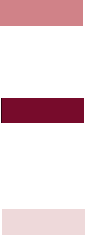 Known non-responder to HB vaccine (antiHBs <10mIU/ml 2-4 months post-immunisation)
Known responder to HB vaccine (antiHBs >10mIU/ml)
1 These include reports of dual/triple-infected source patient.
13
Eye of the Needle 2014: United Kingdom Surveillance of Significant Occupational Exposures to Bloodborne Viruses in Healthcare Workers
[Speaker Notes: 96% (300/313) of healthcare workers exposed to HBV, with reported immunisation status, were known responders to the HBV vaccine.

To date, there have been no reports to the significant occupational exposures surveillance system of a healthcare worker acquiring HBV following an occupational exposure.]
Overview of HCV seroconversion outcomes(2004-2013)1
1 This figure includes data from England, Wales and Northern Ireland only.
14
Eye of the Needle 2014: United Kingdom Surveillance of Significant Occupational Exposures to Bloodborne Viruses in Healthcare Workers
[Speaker Notes: The management of HCV exposures has previously been documented in the 2012  Eye of the Needle Report (9). In total, since 1997, 17 HCV seroconversions have been reported in England, Wales and Northern Ireland, with a further four reported in Scotland. 

Between 2004 and 2013, nine occupationally related HCV seroconversions were reported among healthcare workers in England, Wales and Northern Ireland.]
Overview of HIV clinical management (2004-2013)1
15
Eye of the Needle 2014: United Kingdom Surveillance of Significant Occupational Exposures to Bloodborne Viruses in Healthcare Workers
[Speaker Notes: When healthcare workers experience a significant exposure to blood or body fluids from individuals known or thought to be infected with HIV, it is recommended that the healthcare worker starts HIV PEP within 72 hours of the exposure. Of healthcare workers exposed to HIV, 77% (1135/1478) started PEP.

Of healthcare workers starting PEP, and for whom information on time of starting PEP is reported,  97% (580/598) did so within 72 hours of exposure and 89% (535/598) started treatment within 24 hours.

The risk of HIV transmission to a healthcare worker following an occupational exposure is greatly reduced when a source patient achieves viral suppression through successful antiretroviral therapy.]
Summary of key findings
16
Eye of the Needle 2014: United Kingdom Surveillance of Significant Occupational Exposures to Bloodborne Viruses in Healthcare Workers
Key messages:
healthcare workers continue to be at risk of infections from BBVs as a result of occupational injuries
NHS Trusts and all employers in the healthcare setting ought to provide healthcare workers with safety-engineered devices in line with the EU Sharps Directive (2010) and the Health and Safety Executive (Sharps Injuries in Healthcare) Regulations (2013) regarding safer working conditions; this action represents a clear effort towards reducing preventable injuries among healthcare workers
prevention efforts concentrating on reducing injuries during procedures are likely to have the most significant impact on reducing occupational injuries and exposures across all occupational groups.
HBV immunisation programmes across England, Wales and Northern Ireland are protecting healthcare workers from HBV infection
trusts must continue to follow guidelines for prescribing PEP where a healthcare worker is known to have been exposed to HIV infection
nine HCV seroconversions following occupational exposure were reported in England, Wales and Northern Ireland; eight of the nine healthcare workers received antiviral therapy of whom seven are known to have achieved viral clearance
17
Eye of the Needle 2014: United Kingdom Surveillance of Significant Occupational Exposures to Bloodborne Viruses in Healthcare Workers
References
(1) 	HIV in the United Kingdom 2014 Report: data to end 2013. London: Public Health England; 2014 Nov. 
	(2) 	Sharps safety: RCN Guidance to support the implementation of The Health and Safety (Sharp Instruments in Healthcare Regulations) 2013. London: Royal College of Nursing; 2013. 
	(3) 	HIV Infected Health Care Workers: guidance on management and patient notification. London: Department of Health; 2007 Feb 8. 
	(4) 	Directive 2010/32/EU - prevention from sharp injuries in the hospital and healthcare sector.  European Agency for Safety and Health at Work; 2010. 
	(5) 	HIV Post-exposure prophylaxis: Guidance from the UK Chief Medical Officers' Expert Advisory Group on AIDS. London: Department of Health; 2008 Sep. 
	(6) 	The Green Book: Immunisation against infectious disease. London: The Stationery Office; 2006. 
	(7) 	Yazdanpanah Y, De CG, Migueres B, Lot F, Campins M, Colombo C, et al. Risk factors for hepatitis C virus transmission to health care workers after occupational exposure: a European case-control study. Clin Infect Dis 2005 Nov 15;41(10):1423-30.
	(8) 	Eye of the Needle: United Kingdom surveillance of significant occupational exposures to bloodborne viruses in healthcare workers: December 2012. London: Health Protection Agency; 2012. 
 	(9) 	Health Protection Agency. Eye of the Needle United Kingdom surveillance of significant occupational exposures to bloodborne viruses in healthcare workers: December 2012.  Health Protection Agency; 2012. 
 	(10) 	Tomkins SE, Rice BD, Roy K, Cullen B, Ncube FM. Universal treatment success among healthcare workers diagnosed with occupationally acquired acute hepatitis-C. Journal of Hospital Infection.
18
Eye of the Needle 2014: United Kingdom Surveillance of Significant Occupational Exposures to Bloodborne Viruses in Healthcare Workers
Acknowledgements
We would like to thank all the nurses, clinicians, microbiologists, virologists, occupational health physicians and genito-urinary medicine practitioners who contribute to the surveillance of occupational exposures to bloodborne viruses in healthcare workers. 

We would also like to thank everyone who reviewed this report and was involved in the consultation process, as well as our colleagues in Health Protection Scotland who contributed additional data to the programme.
19
Eye of the Needle 2014: United Kingdom Surveillance of Significant Occupational Exposures to Bloodborne Viruses in Healthcare Workers